EE 152 – Real-time Embedded Systems
Tufts University

Instructor: Joel Grodstein
joel.grodstein@tufts.edu

Lab 4 prep
Today’s topic
Digital to analog converter (DAC)
Two’s complement also!
EE 152 Joel Grodstein
Prequel – two’s complement
What is two’s complement?
A way to represent negative numbers on an computer
Why do we care?
Most all arithmetic uses two’s complement
But DACs don’t!
This can bite you in the foot if you don’t understand it
EE 152 Joel Grodstein
Unsigned int
Assume for simplicity we have only 4-bit ints
16 bit patterns (0000, 0001, …, 1111)
For uint_4t
0000  0
0001  1
…
1111  15 = 2
So we get [0, 24-1]
But what if we want negative numbers?
EE 152 Joel Grodstein
Signed int
For int_4t
0000  0
0001  1	1111  -1
0010  2	1110  -2
0111  7	1001  -7
			1000  -8
So we get [-8, +7]
The secret decoder ring: -x = ~x + 1
EE 152 Joel Grodstein
Why do it?
Signed arithmetic works fine!
(-2) + 1   1110 + 0001 = 1111 = -1
(-2) + (-3)  1110 + 1101 = 1011 = -5
4 + 5 = 0100 + 0101 = 1001 = +7 !!!
The CPU doesn’t care if we’re adding signed or unsigned numbers
Now on to DACs…
EE 152 Joel Grodstein
Case study: DAC
DAC = Digital to Analog Converter
two DACs on our Disco kit
digital in
0-max
analog out
0-3.3V
DAC
Arduino API: writeAnalog (pin, value)
if pin is a DAC pin (one or two of them), sets voltage
value is in [0,255] (and [0,1023] for analogRead()!)
MicroPython API:
d = dac(pin=1 or 2, bits=8 or 12, buffering=True/False)
d.write (val)
Nothing to it 
EE 152 Joel Grodstein
[Speaker Notes: But even at this early stage, it’s obvious that MicroPython seems to give more hardware control than Arduino does.
If you call writeAnalog() with a digital (rather than analog) pin, Arduino will treat it as PWM
Some Arduino boards have API extension functions analogReadResolution() and analogWriteResolution(), letting you pick any resolution at all. It will then left-shift (if, e.g., you set the write resolution lower than the board supports) or right-shift accordingly.]
DAC precision
If we set up the DAC in 8-bit mode..
it wants data in [0,255]
What if we give it 256?
What if we give it -1?
Moral of the story: make sure your data is in range before giving it to a DAC
256 = 0x100
-1 = 0xFFFFFFFF
EE 152 Joel Grodstein
Let’s make it complex
Look at the CSR list for the DAC (reference manual 19.7)
There are 20 CSRs for our “simple” DAC!
Quick look at the first two
DAC_CR (the control register) is complicated!
DAC software trigger register is simple
EE 152 Joel Grodstein
What are those CSRs doing?
“There are gourmets in the art of boiling water…” James Beard?
What is all this?
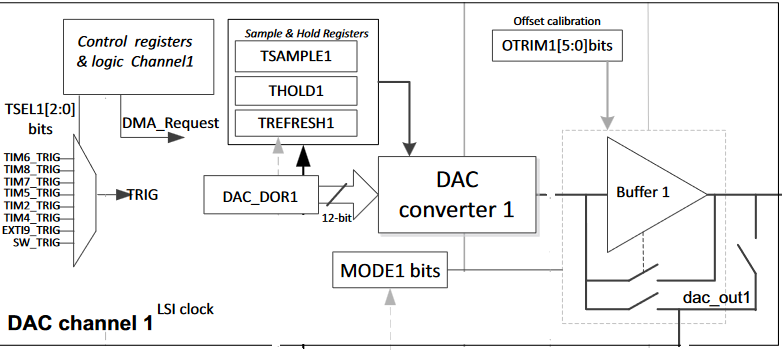 EE 152 Joel Grodstein
[Speaker Notes: This is from the RM0351 STM32L476 reference manual.]
Complexity: sample/hold
The sample/hold is nice to save power
not available on Arduino or MicroPython
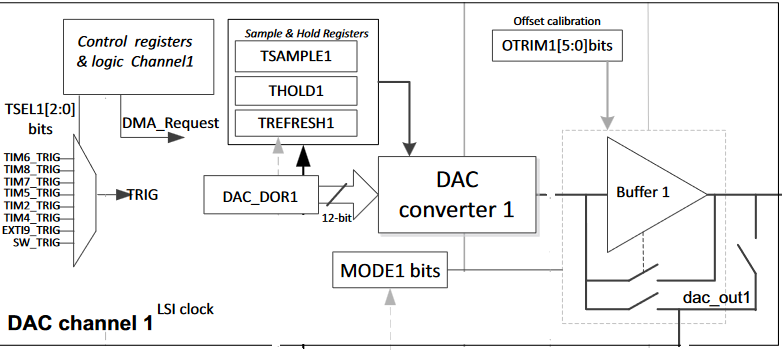 EE 152 Joel Grodstein
[Speaker Notes: This is from the RM0351 STM32L476 reference manual.
Go through the features quickly: sample/hold for power savings. Tsample is time for the original sampling after writing a new value to the DAC. Then THold is how long to hold the value in the capacitor; finally, Trefresh is how long to refresh the value (and is typically less than Tsample since the value has only slightly degraded during the holding period).]
Output buffer
Output buffer is useful sometimes
not available on Arduino
MicroPython d = dac(…, buffering=True/False)
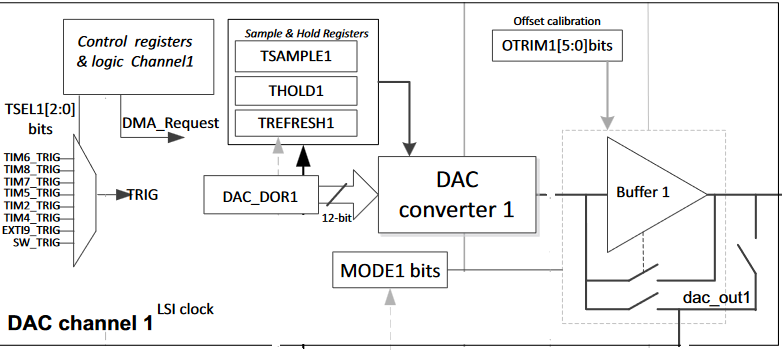 EE 152 Joel Grodstein
[Speaker Notes: The output buffer gives a lower output impedance, but more nonlinearity.]
Economics
You don’t have to use these features
but you’ve already paid for them!
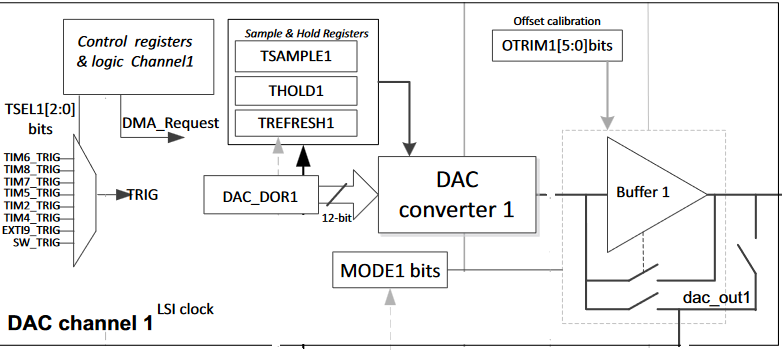 EE 152 Joel Grodstein
Lab 4
Lab 4 uses a DAC to drive a sawtooth wave
Timing comes from FreeRTOS ticks
void task_sawtooth (void *pvParameters) {
…
loop
analogWrite (A4, val);
vTaskDelay(1);
…
}
There’s more code than this…
Brainstorm how to write it now
EE 152 Joel Grodstein
CubeMX demo
Show how to initialize the DAC
EE 152 Joel Grodstein
Triggers and DMA
Arduino doesn’t seem to use all of the HW
Triggers and DMA unused. Are they just fluff?
Let’s look at another use model
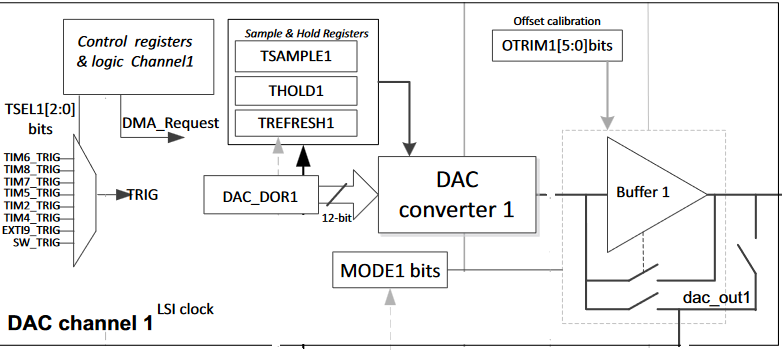 EE 152 Joel Grodstein
Our own function generator
Goal: drive out a sample ECG waveform to a pin
You will use this in the next lab(s)
EE 152 Joel Grodstein
[Speaker Notes: It was useful since (a) the students had the convenience of not needing to hook themselves up to the leads. But more importantly, it gate the ECG waveform total repeatability – which greatly improves debuggability.]
Canned ECG driver on Arduino
Here’s an Arduino version
for (int i=0; i<1024; ++i) {
analog_write (DAC_out_pin, ECG_array[i]);
delay(1);	// 1ms
}
Any issues with this code?
Spin wait in delay() uses the whole CPU!
Any suggestions?
Arduino doesn’t make threads easy
Interval between points is >1ms
Any ideas why?
EE 152 Joel Grodstein
[Speaker Notes: With this code, we cannot also use the CPU to, e.g., analyze your ECG! We would need a dedicated CPU for just this.
And the interval between points is only 1ms if the time for analog_write() is zero.]
Canned ECG driver with FreeRTOS
Can we do better with FreeRTOS?
Brainstorm how
void task_synthesizer (…) {
int i=0;
while (1) {
write_to_DAC (1, ECG_array[i]);
if (++i == 256) i=0;
vtaskDelay(1);
}
}
What are its limitations?
EE 152 Joel Grodstein
[Speaker Notes: It only runs up to 1KHz, which is fine for an ECG but not great for music synthesis.]
break here for the first few DAC labs; restart when we’re ready for the DAC/timer/DMA lab
EE 152 Joel Grodstein
Triggering and DMA
Our plan so far has been
SW writes a value to DAC_DHRxx
Use FreeRTOS to make sure SW executes every x ms
Any reasons this may not be good enough?
EE 152 Joel Grodstein
[Speaker Notes: First, you may want writes faster than every 1ms. Second, this all takes SW instructions, which take CPU cycles and are always a bit unpredictable. Third, may be subject to other higher-priority tasks.]
How bad is it?
We want to use FreeRTOS + DAC to build a sine wave
Assume we need 10 points per cycle for a reasonable sine wave
 What is the max frequency we can create?
What is the upper limit of human hearing?
Quick in class exercise
EE 152 Joel Grodstein
More general issue
We may want to respond to an external event with <1ms latency
How would we do this?
Schedule a high-priority function every tick to check for the event – not good enough
Polling spin loop – wasteful
Big question: how do we work with time events at a smaller interval than the FreeRTOS tick?
How do we do it without spin-wait polling or lots of CPU resources?
EE 152 Joel Grodstein
[Speaker Notes: Why would we want to? Maybe we have external HW that detects an oncoming collision, and we want to immediately turn on avoidance steering.]
Today’s solutions
Hardware timers
Create a signal at a fixed interval
And any special sauce a manufacturer adds
Interrupts
Respond to an event by jumping to a handler routine
A.k.a. an interrupt handler
DMA
Direct memory access
Transfers blocks of data without per-datum code
EE 152 Joel Grodstein
STM32 timers
TrgO
Clk
Counter with auto reload
Output channels
To GPIO
Prescaler
Prescaler = divide by N1, to get a slower clock
Counter = count to N2, then start at 0 again
Trigger Out = can send a trigger to, e.g., a DAC (e.g., on counter reload)
Output channel(s) = high on counter match, high on counter < match, toggle on match, …
Full details: see application note AN4776
EE 152 Joel Grodstein
Lab 4 slow architecture
FreeRTOStick
execute task
Send new value to DAC
Pro: simple, requires just a DAC driver and FreeRTOS
Con: only one point / ms
EE 152 Joel Grodstein
Faster architecture
Timer TrgO
Trigger DAC
Copy DAC_DHR  DOR
Previously: DAC triggers when we write to xxx CSR
Now: set DAC to trigger on timer TrgO
Pro: can trigger the DAC super frequently
Obvious issue: where does it get the values from?
EE 152 Joel Grodstein
Triggering
Trigger can run up to >10 MHz
Each trigger transfers DAC_DHRxx to DAC
Timing is quite reliable
Any obvious problems with this idea?
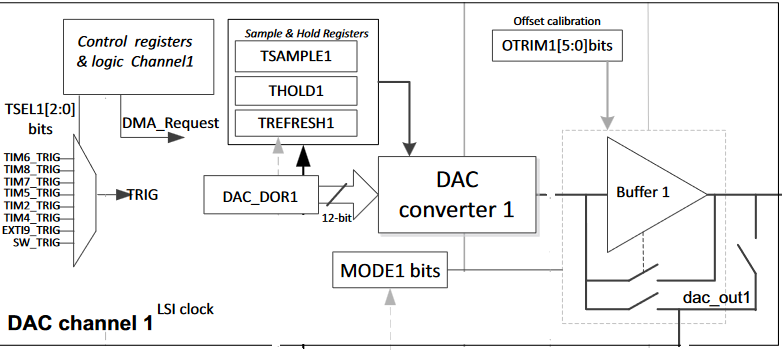 EE 152 Joel Grodstein
[Speaker Notes: How do you get new data into DHRxx each time at up to 10MHz???]
Get data to DAC: interrupts
We trigger the DAC and it starts converting DAC_DOR
DAC triggers a particular interrupt
Interrupt indexes into an interrupt table to find a handler
Whatever code is running gets interrupted, handler runs instead
our handler sends new data → DAC_DHR
When handler finishes, previous code resumes
EE 152 Joel Grodstein
Faster architecture
Trigger DAC
Copy DAC_DHR  DOR
Trigger interrupt
Timer TrgO
Handler runs
Copy data  DHR
Returns
Pro: it all works, and fast
Con: interrupt handler adds complexity, uses CPU
EE 152 Joel Grodstein
Get data to DAC: DMA
DMA = Direct Memory Access
You write CSRs to set it up. Then
Can move entire memory block(s) by itself
Memory to memory or memory to a CSR
Circular operation if desired
Operation for us
Timer tells DAC to take a new value from DAC_DHRxx
DAC tells DMA it wants data
DMA sends next data to DAC
rinse and repeat
EE 152 Joel Grodstein
[Speaker Notes: There’s also CSR-to-memory mode (e.g., for an ADC).]
Faster architecture
Trigger DAC
Copy DAC_DHR  DOR
Request DMA item
Timer TrgO
DMA machine
Copy *mem_ptr  DHR
++mem_ptr, circular
Pro: takes no CPU time
Con: must program the DMA controller
Con: limited to simple data transfer, not arbitrary code
EE 152 Joel Grodstein
STM32 DMA controller
Two independent DMA controllers
Each one has 7 channels
only one channel can move a datum at a time
you assign each a priority
in memmem mode, you just program it & kick it off
in memCSR mode, peripheral must request each datum
There’s also CSRmem mode: any ideas what for?
See, e.g., https://vivonomicon.com/2019/07/05/bare-metal-stm32-programming-part-9-dma-megamix
EE 152 Joel Grodstein
Canned ECG driver
No way that’s available in Arduino
MicroPython
DAC.write_timed(data, freq, mode=DAC.NORMAL)
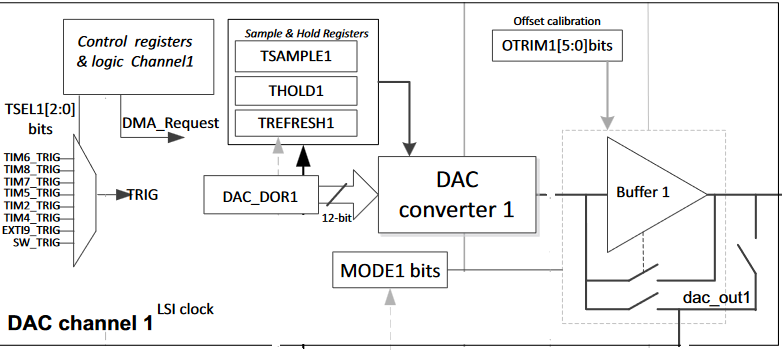 EE 152 Joel Grodstein
[Speaker Notes: Actually, the MicroPython version is interrupt-driven rather than using DMA.]